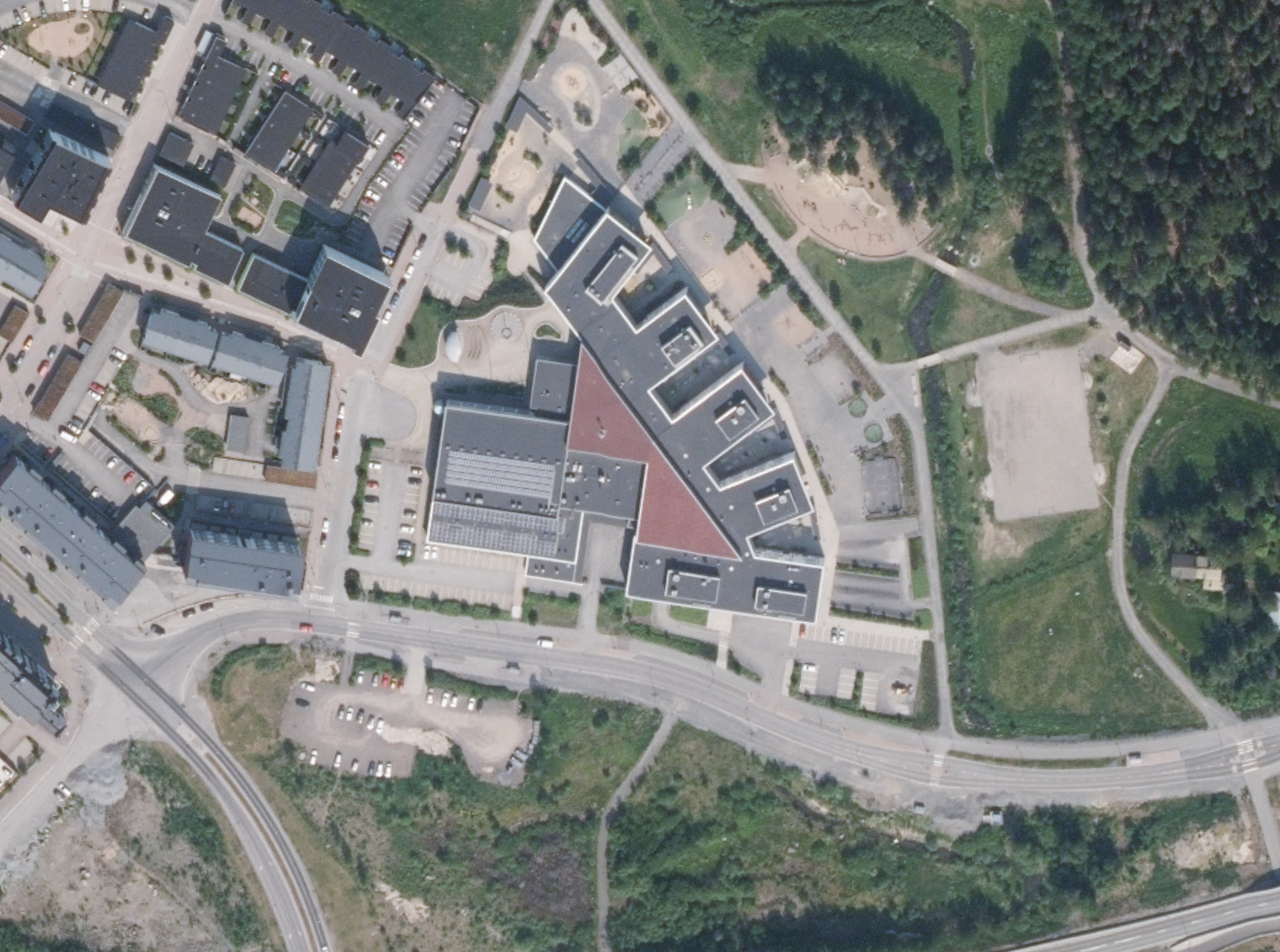 Ei pysäköintiä tähän
Näihin voi pysäköidä jos tilaa
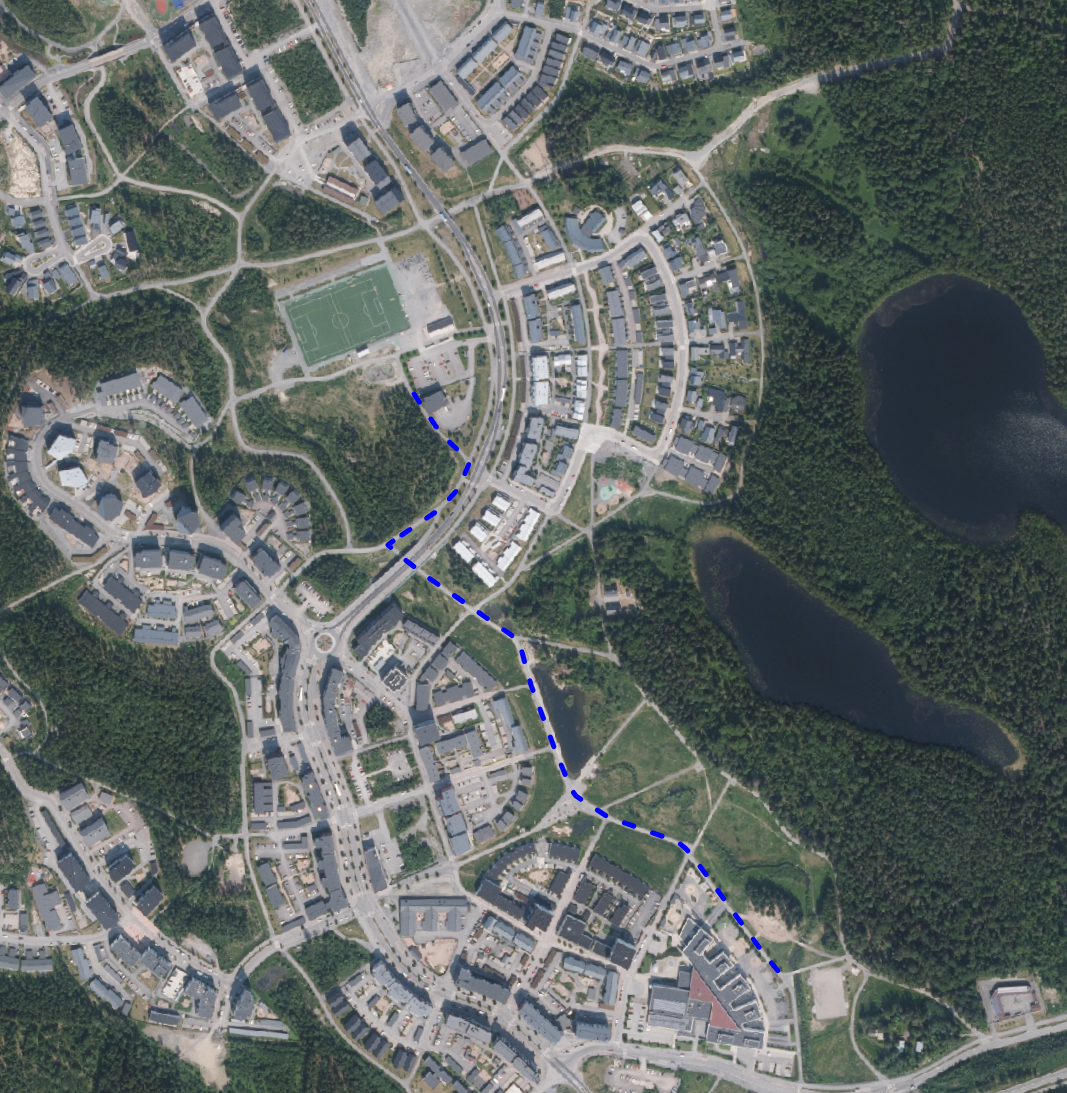 Ilves-kentällä on lisää pysäköintitilaa, matkaa Vuores-talolle noin 1km